Communication Tips
Treat the person with dignity and respect.  
Be aware of your feelings.  
Be patient and supportive.  
Offer comfort and reassurance.  
Avoid criticizing or correcting.  
Avoid arguing.  
Offer a word guess.  
Encourage nonverbal communication.
[Speaker Notes: JAN]
Five Key Messages
Dementia is not a normal part of aging. 
Dementia is caused by diseases of the brain.
Dementia is not just about having memory problems. 
It is possible to have a good quality of life with dementia.
There’s more to the person than the dementia.
[Speaker Notes: ADRIAN]
Turn Your Understanding into Action
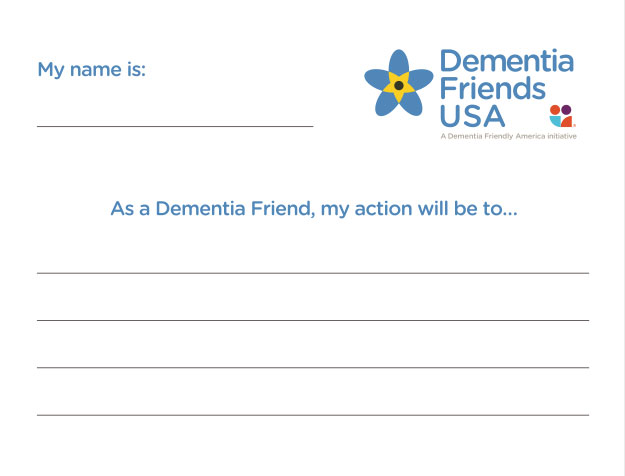 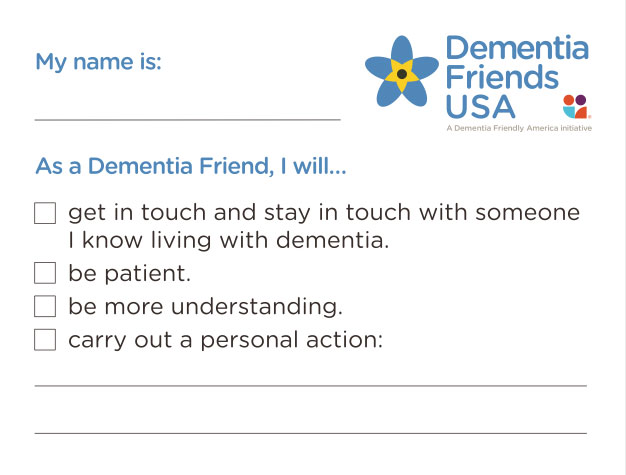 [Speaker Notes: ADRIAN]
Resources at Sky Harbor
Compassion Cacti Lanyard Program
Expanded to include individuals with memory loss

Quiet space within Compassion Corner
Adapted to allow customers with dementia and their caregivers to seek respite

Trainings for staff and volunteers
Trainings for front line staff and volunteers about how to serve customers with dementia
[Speaker Notes: JAN]
Resources
Alzheimer’s Association 24/7 Helpline
800.272.3900
alz.org
Serves people with memory loss, caregivers, health care professionals and concerned friends/family and provides referrals to local community programs and services, dementia-related education, crisis assistance and emotional support. 
Area Agency on Aging, 24-Hour Senior HELP LINE
602-264-HELP (4357), Toll Free at 888-264-2258
aaaphx.org
AAA advocates, plans, coordinates, develops and deliver services for adults aged 60+. Provides information, assistance and connects people with meals, transportation, care and additional resources for residents of Maricopa County, Arizona.
Resources - Learn More
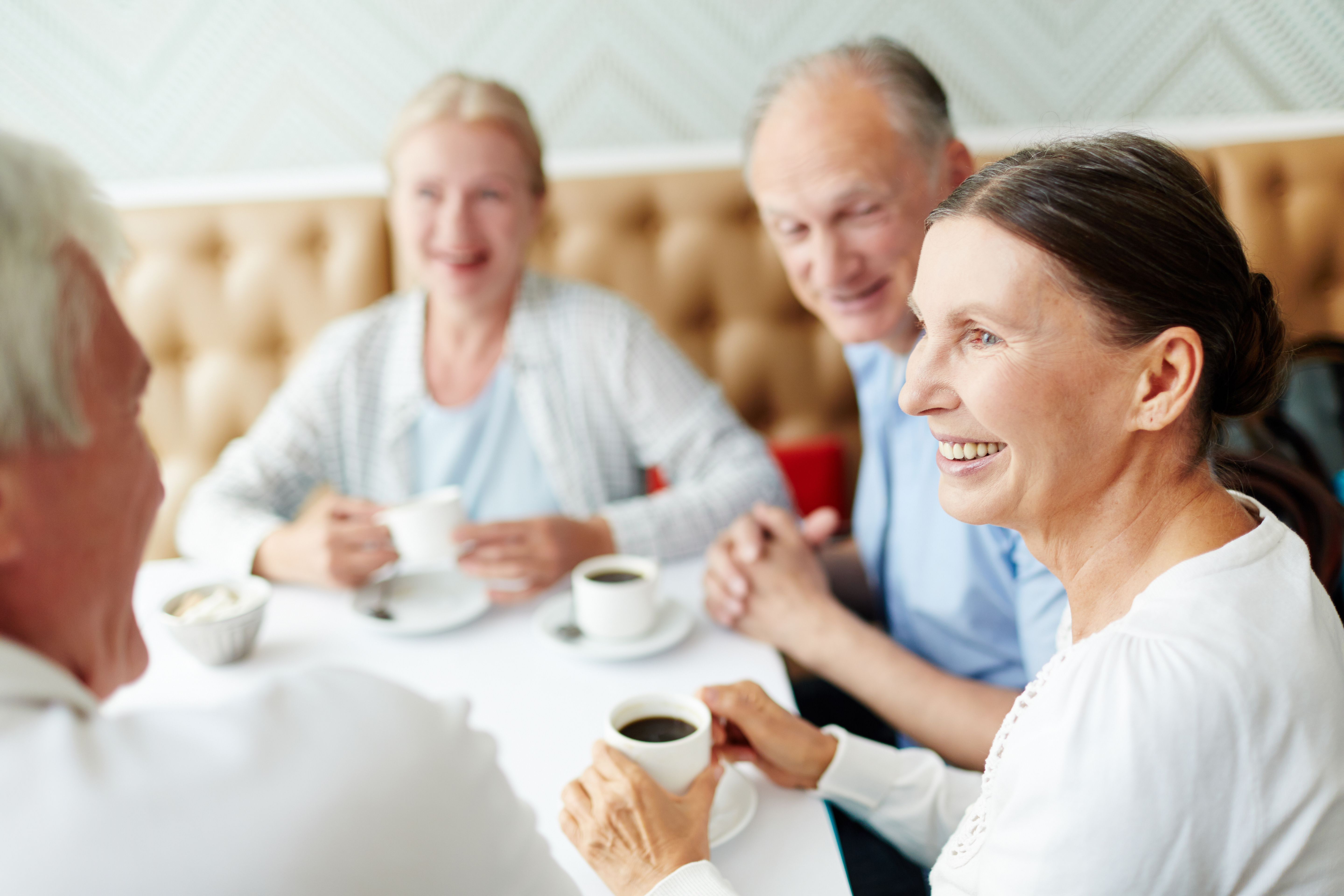 Dementia Friendly America: www.dfamerica.org

Banner Alzheimer’s Institute:
www.banneralz.org/DementiaFriends  

Banner Sun Health Research Institute: www.bannershri.org

Dementia Friends USA: dementiafriendsusa.org
Dementia Friends Sessions
Dementia Friends Information Sessions and Champion Training

If you are interested in sharing upcoming sessions or in becoming a Dementia Friends Champion who presents information sessions like this one, please email:

Janice.Greeno@bannerhealth.com
Thank You
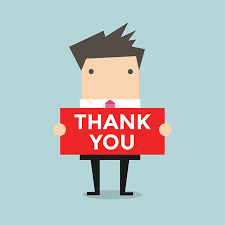